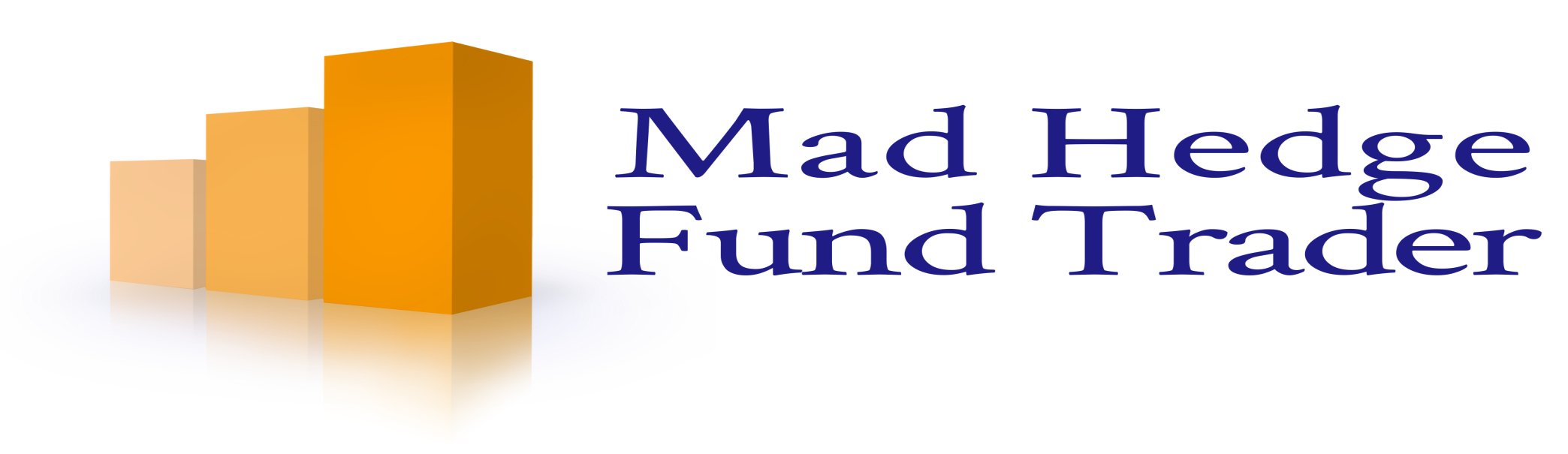 Mad Day Trader
Bill Davis
Webinar – November 30, 2016
Indexes
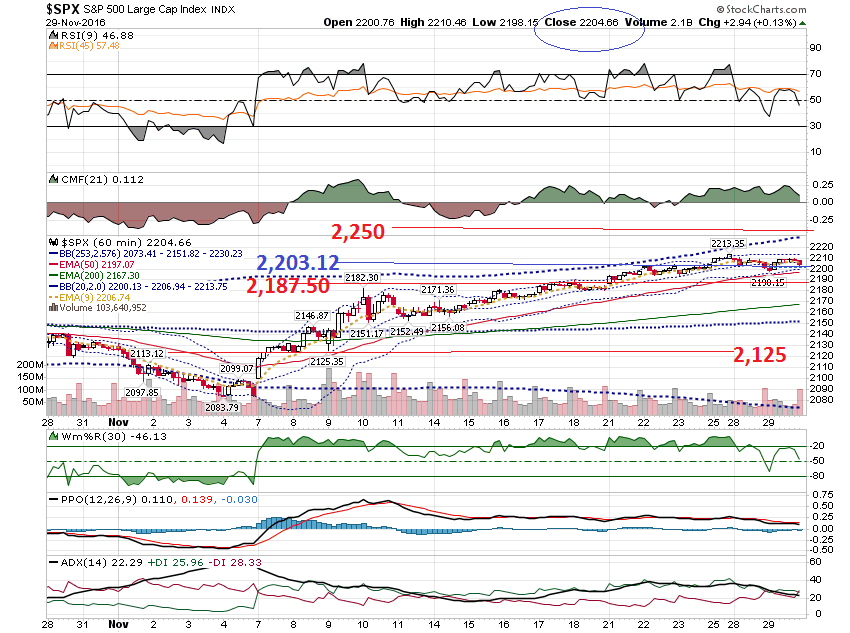 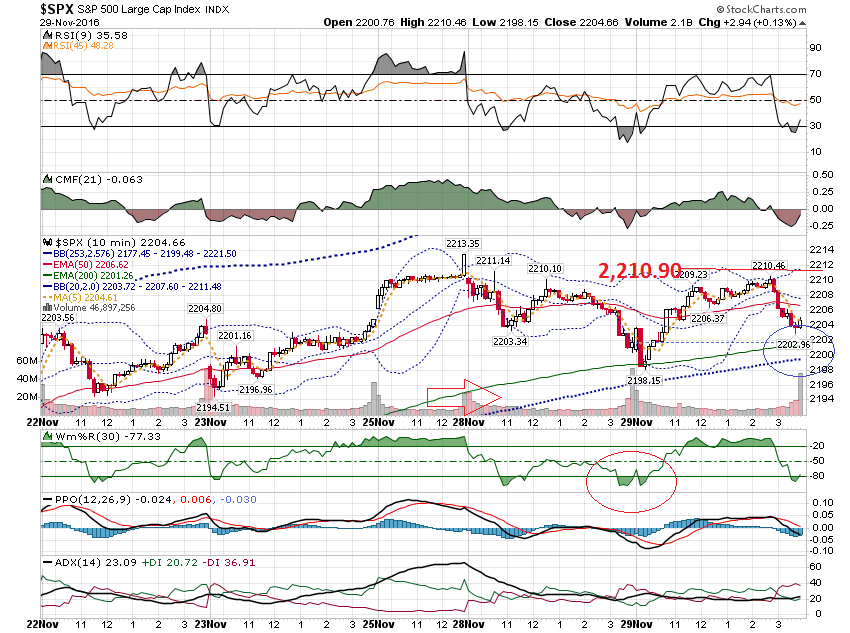 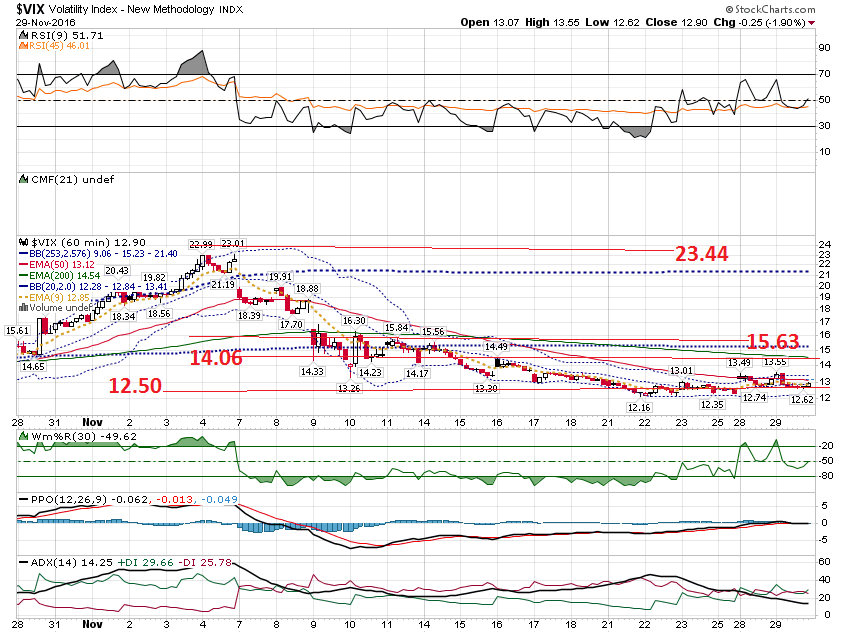 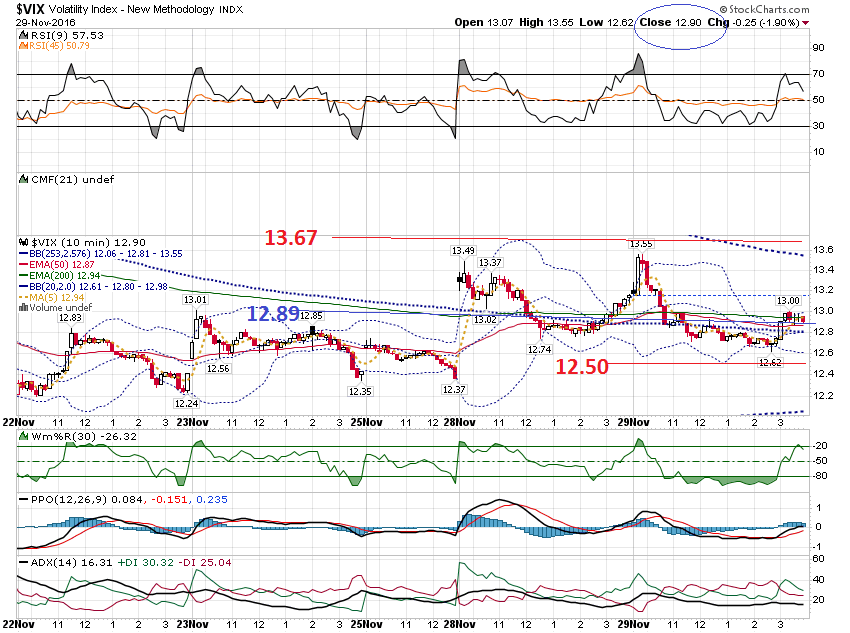 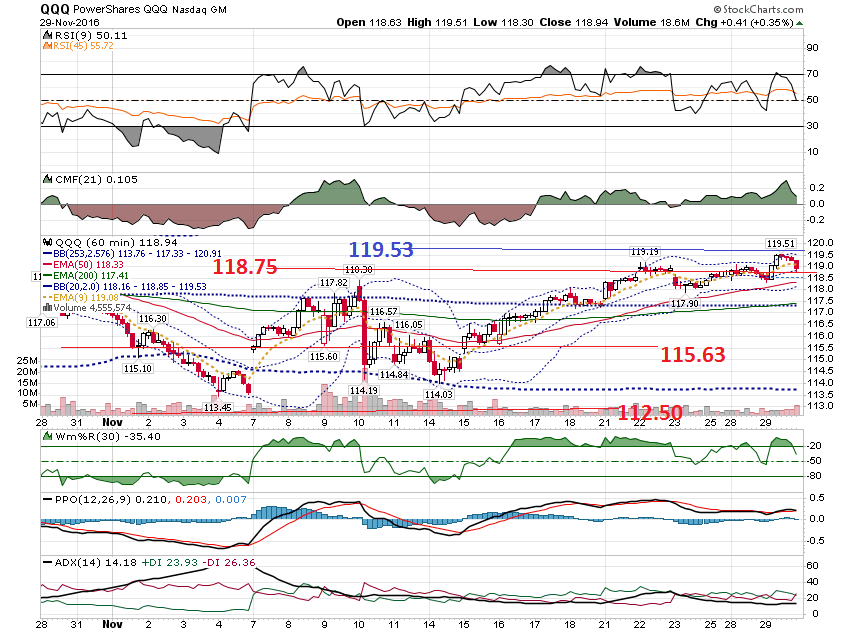 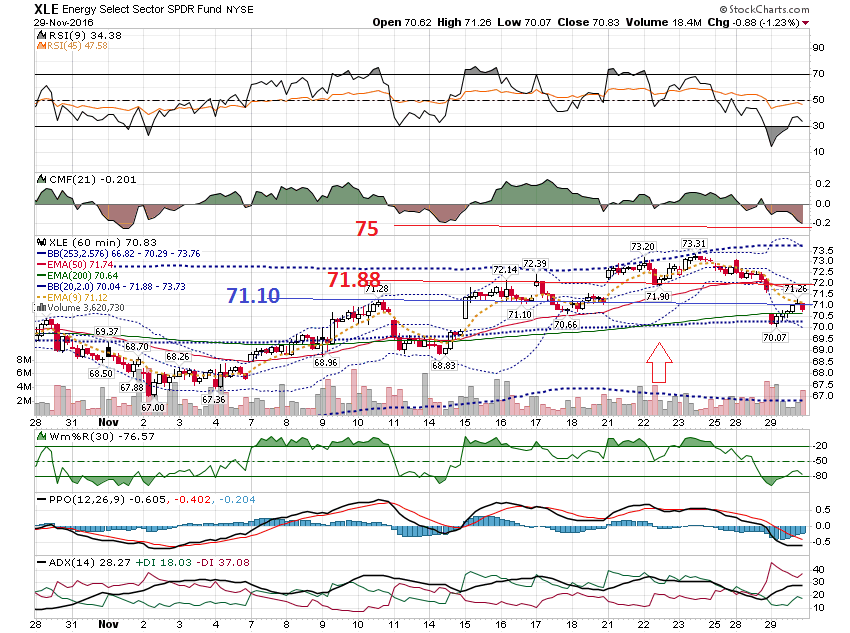 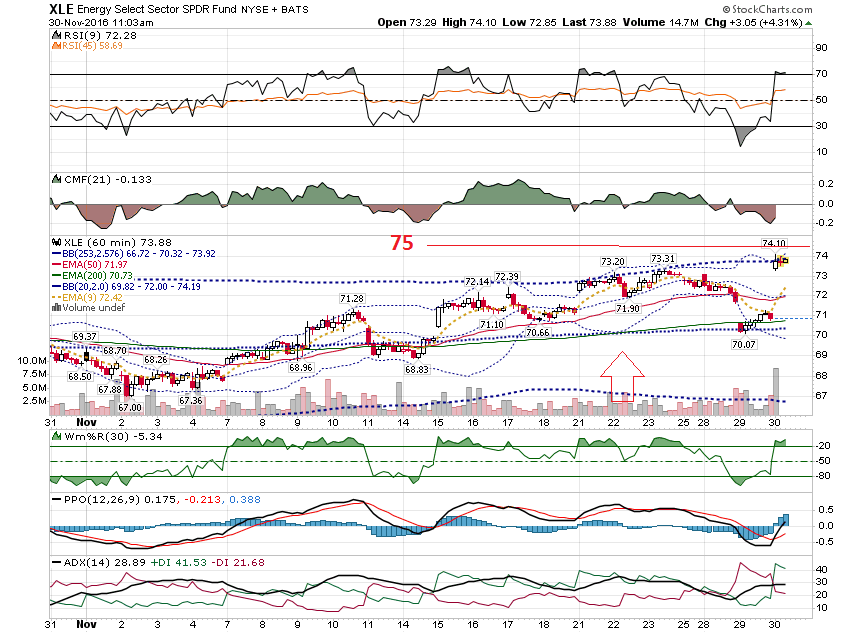 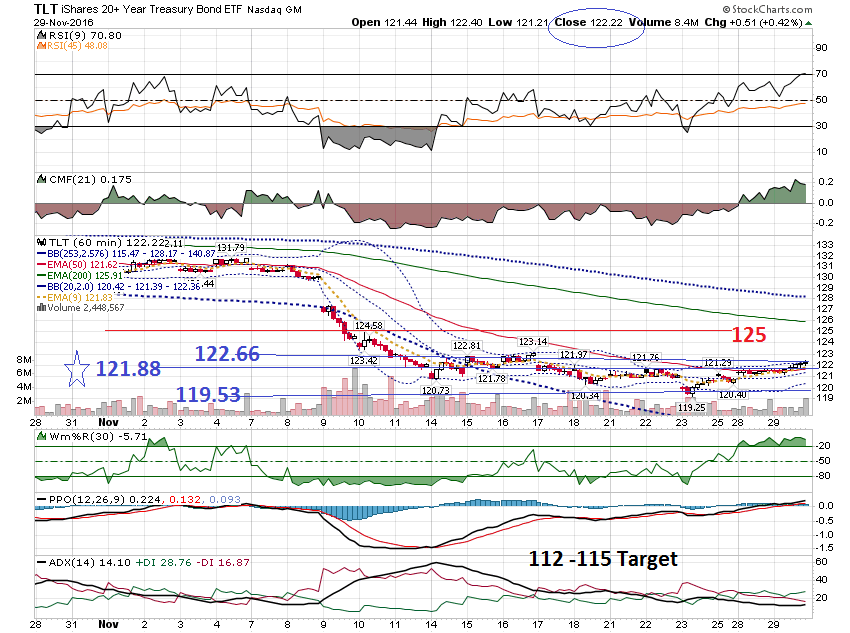 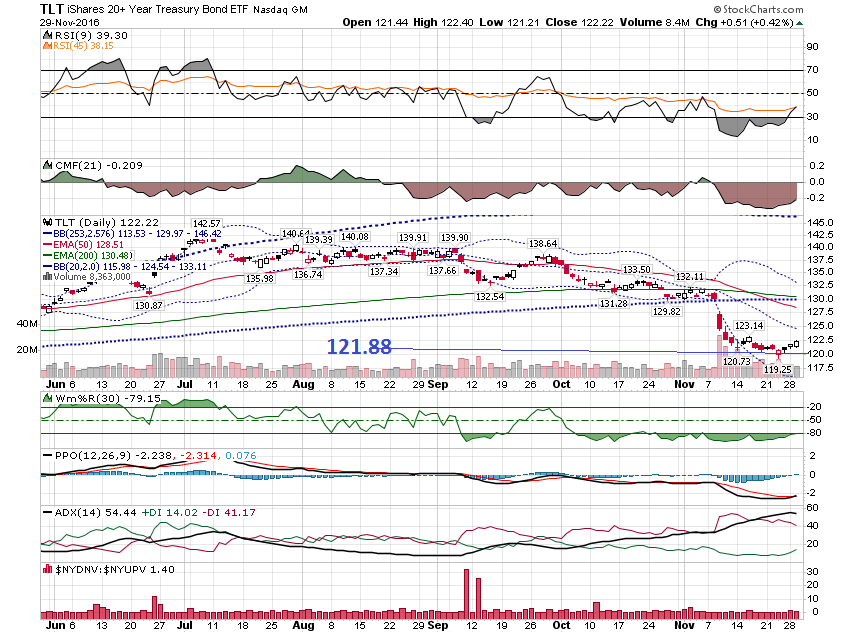 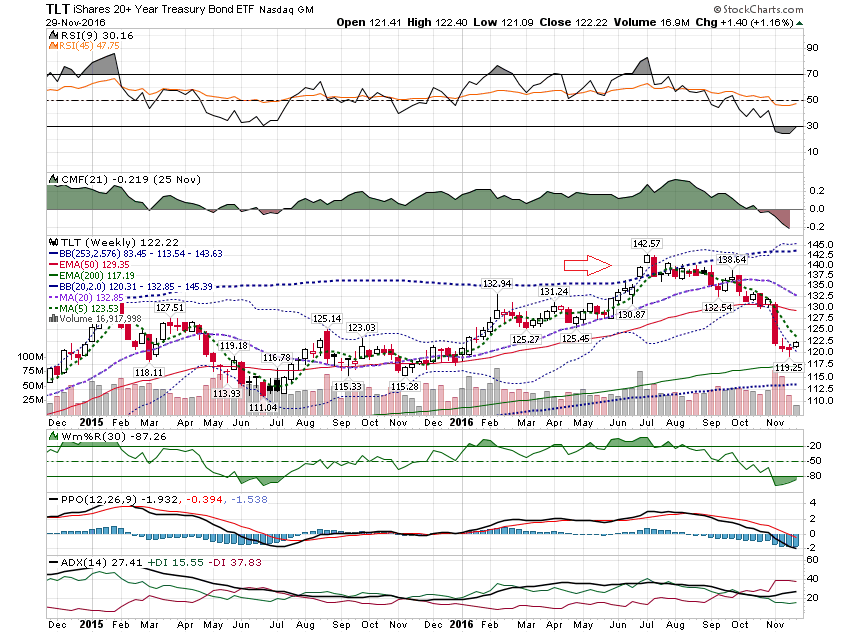 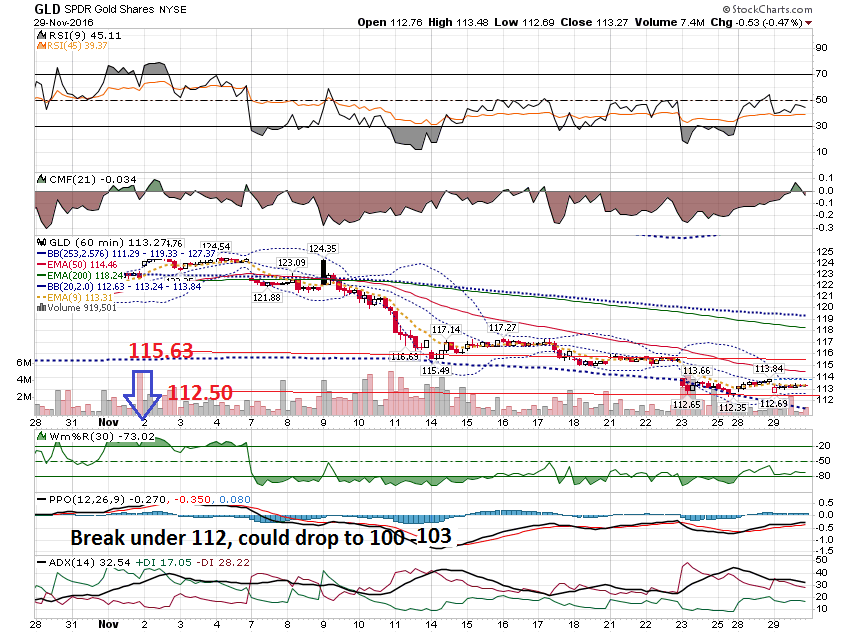 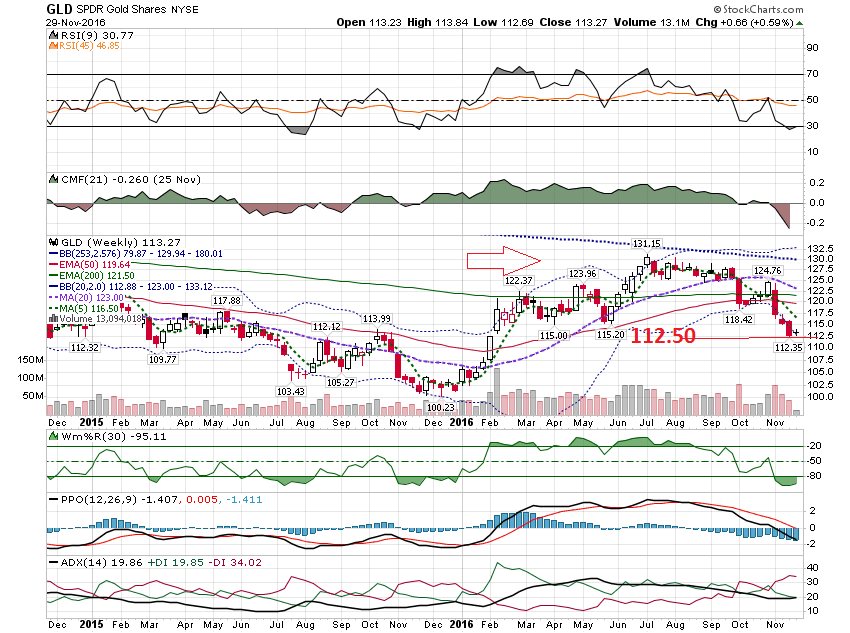 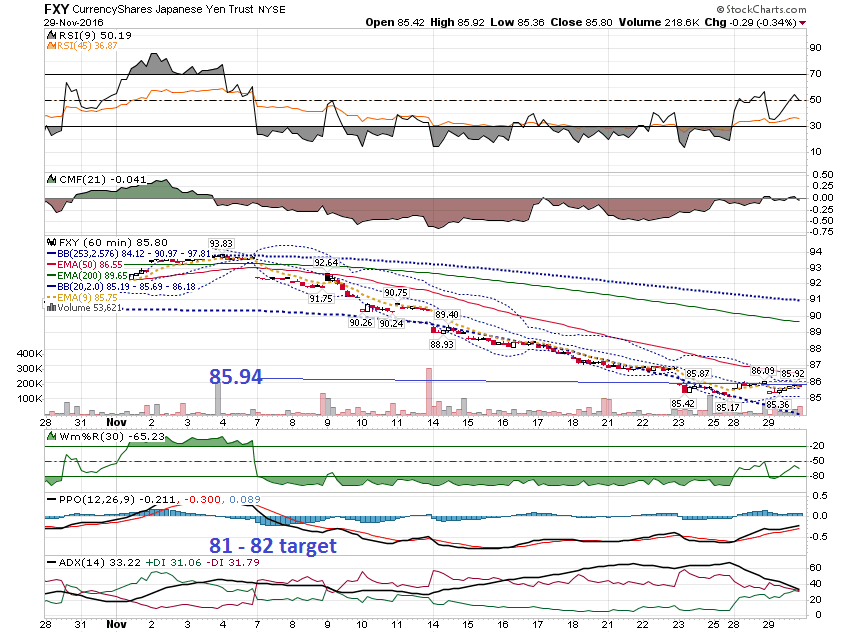 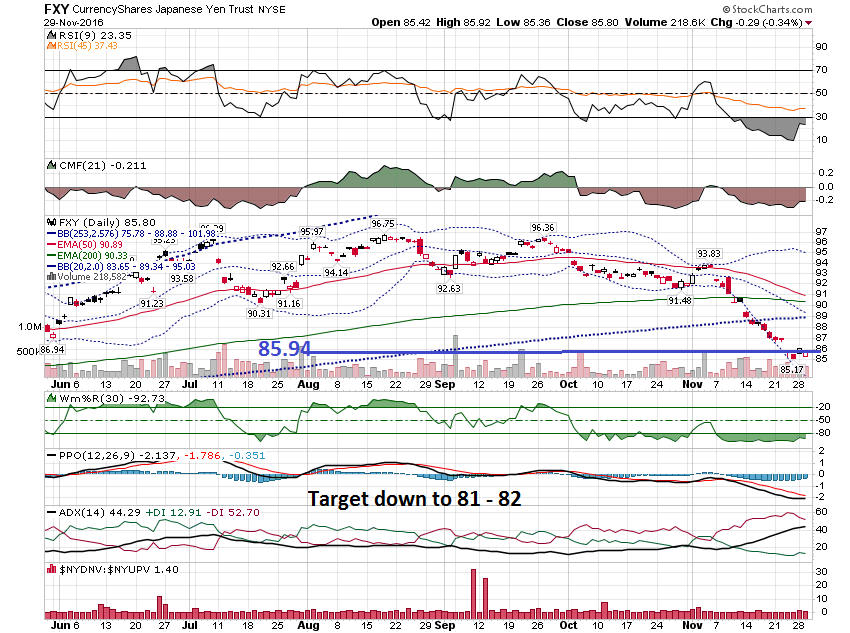 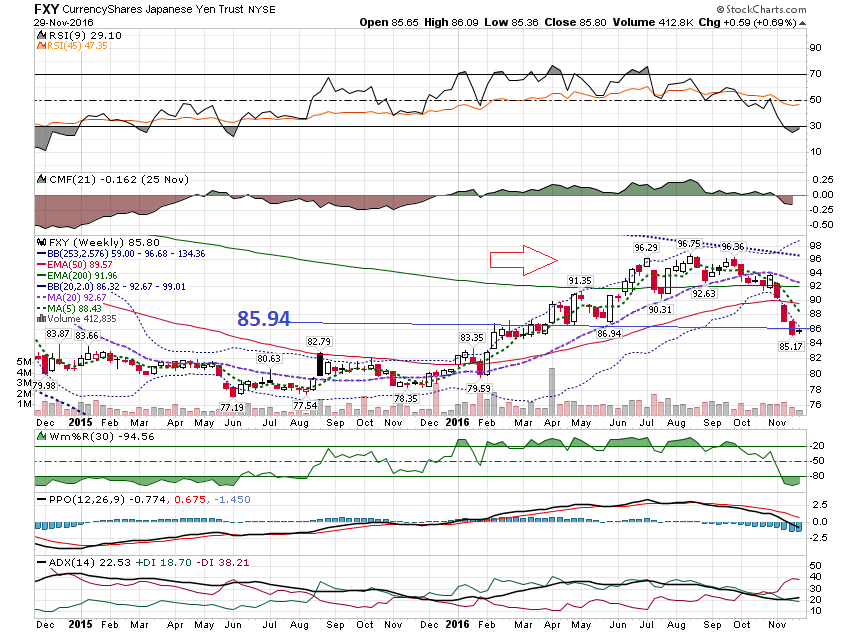 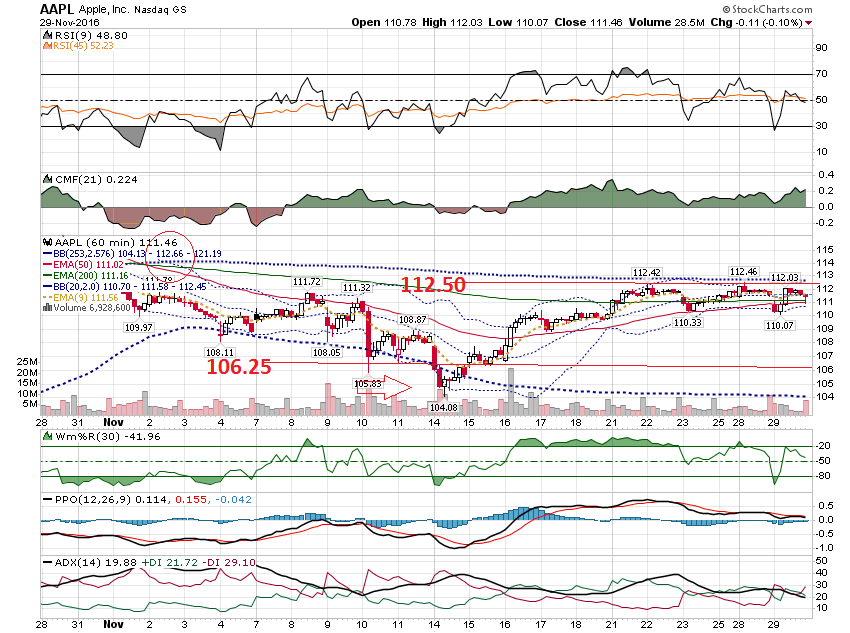 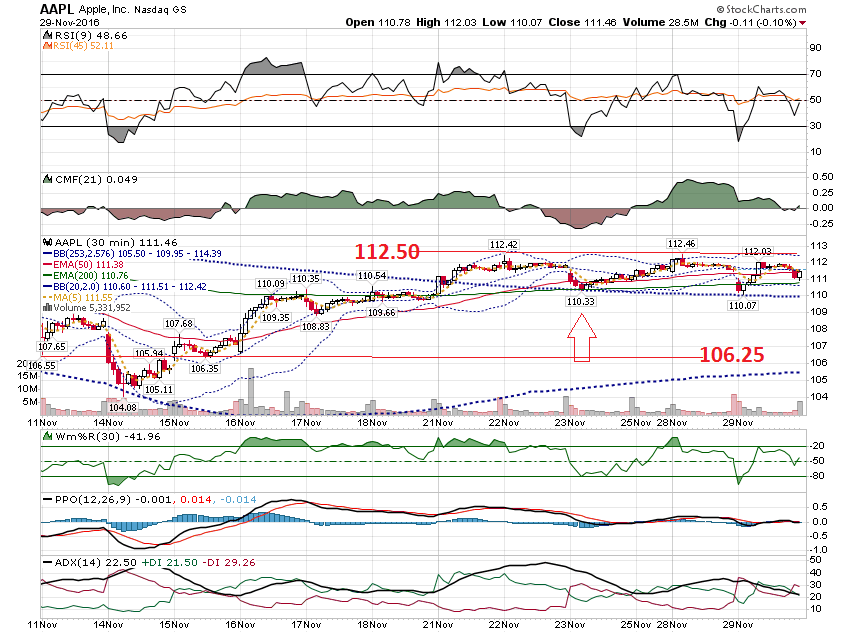 Higher Timeframein Downtrend &Lower TimeframeAbove Upper Band
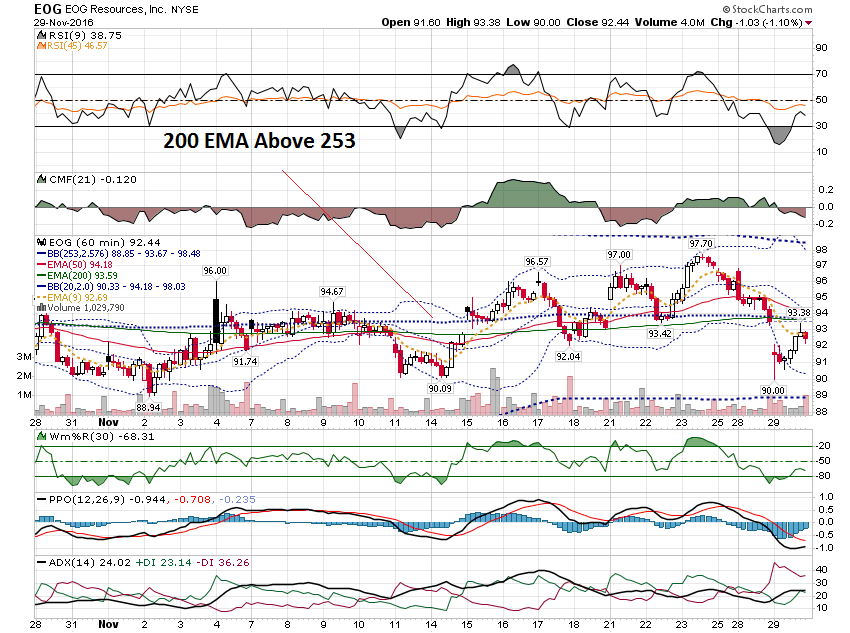 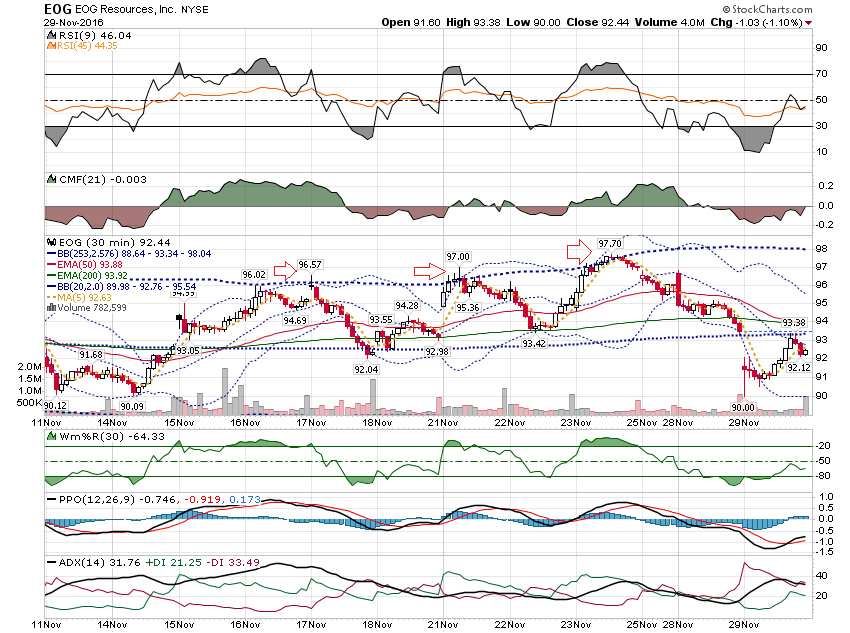 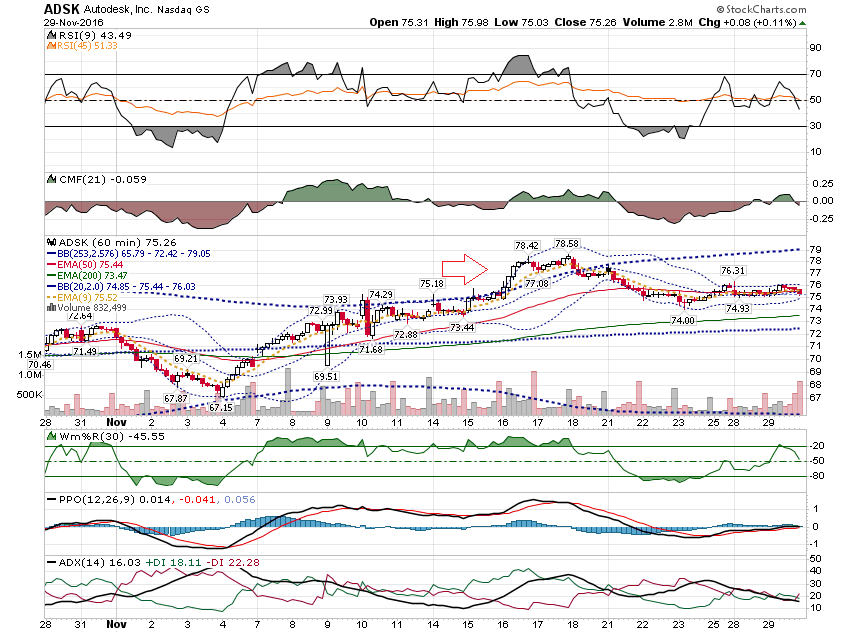 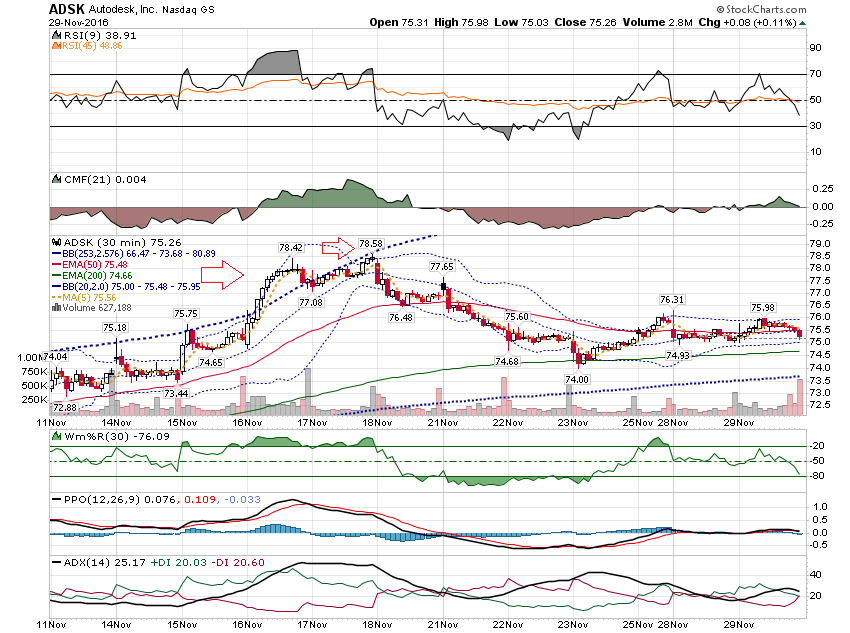 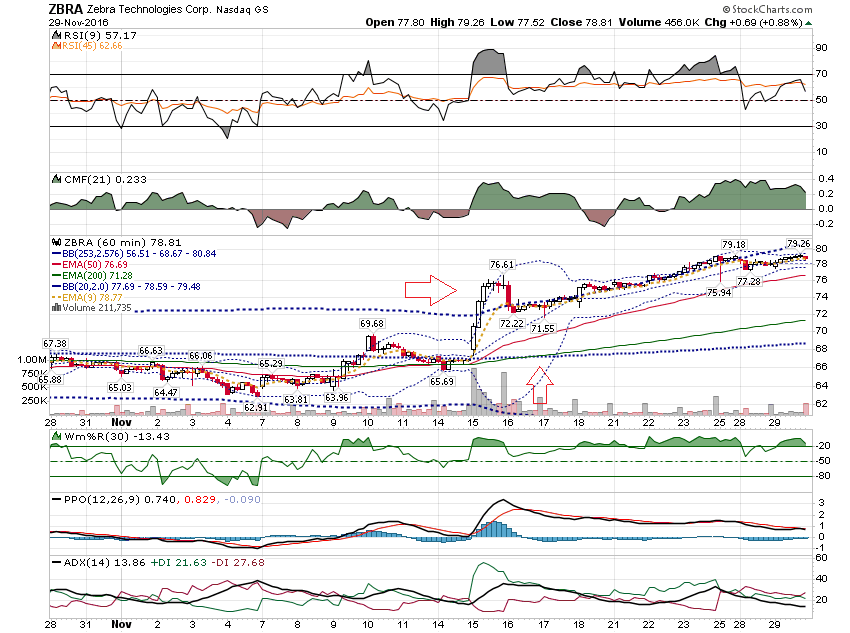 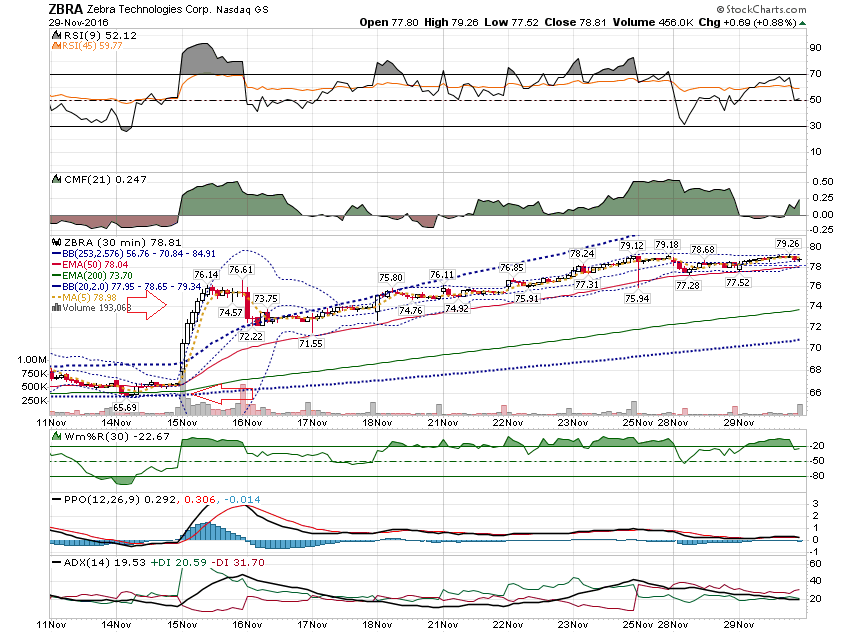 Thanks for watching!Bill DavisMad Day TraderNovember 30, 2016 davismdt@gmail.com